Maintaining Healthy Relationships After Delivery
Insert Date and Time
Insert Organization Logo
[Speaker Notes: Welcome! We are gathered here today for a brief amount of time to discuss information about maintaining healthy relationships after delivery.
Whether you or someone you know recently delivered or is about to have a baby, it is clear there is a lot of information surrounding this topic and can often be more challenging of a process than what is expected. As such, the Maternal Health Network of San Bernardino County worked together with Subject Matter Experts in San Bernardino County to discuss the three most important things families need to know about maintaining healthy relationships after delivery. This information was used to inform this presentation today.]
Welcome
Insert Photo of Presenter
Insert Presenter’s Name
Insert Organization
Insert Logo
[Speaker Notes: My name is [INSERT NAME] and I am a representative of [INSERT ORGANIZATION] and have worked in partnership with the Maternal Health Network to provide you this information today. 

[INSERT ANY BACKGROUND INFORMATION YOU THINK IS HELPFUL FOR THE PARTICIPANTS TO UNDERSTAND ABOUT YOU]

IF TIME ALLOWS – 
I would like for everyone in the room to now turn to the person sitting next to you and introduce yourself and what you hope to get out of this presentation today (if a virtual presentation, have folks introduce themselves in the chat).]
By the end of our time together,     you will understand…
how relationships may shift after having a baby 
how to build and maintain a healthy relationship with yourself, your partner and/or support team, and your community.
Insert Organizational Logo
[Speaker Notes: Local subject matter experts identified the three most important things to help families prepare a safe home for babies.  These partners included:
The Black Infant Health Program
Walden Family Services
The Inland Empire Fatherhood Involvement Coalition

We know that healthy relationships with yourself as well as with others set the stage for a healthy relationship with your child, and model for your child what healthy relationships look like. It is important to recognize that relationships often shift after having a baby, and we hope that by the end of this presentation, you will understand how to build and maintain a healthy relationship with: 
yourself
your partner and/or support team
your community

We have structured our time together to first share a bit of information with you, then we will have you chat with another participant about what you have learned.  Finally, we will close our time together by offering folks the opportunity to ask questions. 

Are there any questions before we get started?]
Maintaining Healthy Relationships After Delivery
3 Things You Need to Know
How to build and maintain a healthy relationship with yourself, your partner and/or support team, and your community after the delivery of your child
[Speaker Notes: There is a lot of information on maintaining healthy relationships after delivery, but this information has been synthesized into three main points that subject matter experts agree are the most important things families need to know about maintaining healthy relationships after delivery, are that you need to build and maintain a healthy relationship with:
yourself
your partner and/or support team
your community

These three components have been identified by subject matter experts as critical for setting the stage for a healthy relationship with your child and for setting an example of what building healthy relationships look like.

Following our review of these three points, I will provide you will some resources on where to go for support.]
What Healthy Relationships Mean for your Child
Healthy Relationships Benefit Your Child
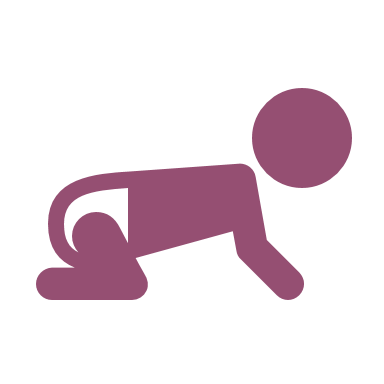 [Speaker Notes: All relationships inevitably shift after a baby is born. Whether it is with your significant other, family, or friends, as a parent or caregiver, you need to be prepared for this normal shift in relationships.  It is also important to prioritize maintaining healthy relationships after delivery, not only to ensure you have a strong support network for yourself and your child, but also to set an example for your child of what a healthy relationship in all facets of life entails.

On the slide you will see a relationship pyramid, which demonstrates the three types of healthy relationships that build upon one another, all of which benefit your child. We are going to work our way up this pyramid, beginning with how to build and maintain a healthy relationship with yourself.]
Building and Maintaining a Healthy Relationship with Yourself
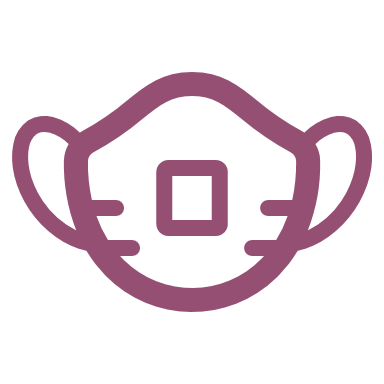 Self-care | put your oxygen mask on first!
SPICES | Social, Physical, Intellectual, Character, Emotional, and Spiritual Development
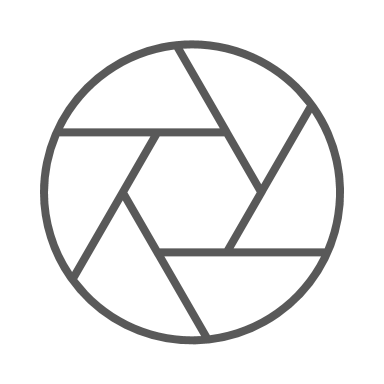 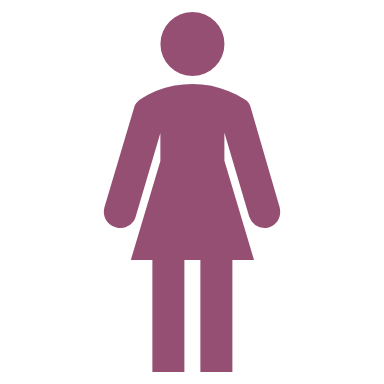 [Speaker Notes: First and foremost, subject matter experts want you to know that in order to have healthy relationships with others, it’s important to have a healthy relationship with yourself! 

SELF-CARE: Most of you have probably heard the saying, “put your oxygen mask on before assisting others.” However, it’s important to expand that beyond an emergency setting. You don’t want to only take care of yourself in an emergency but actively take care of yourself so you can show up as your best self for others. Self-care helps you maintain your sense of self-worth and sets a good example for your child. If you want your child to sleep well, eat well, take care of themselves and thrive, they need to see their parent doing these things (https://www.verywellfamily.com/how-to-practice-self-care-as-a-new-mom-4771779)! Psychology Today recently published an article with 12 self-care examples (https://www.psychologytoday.com/us/blog/click-here-happiness/201812/self-care-12-ways-take-better-care-yourself?eml).These include: 
Regular and sufficient sleep
Take care of your gut by taking a probiotic daily
Exercise daily
Eat healthy, nutritious foods
Say no to others!
Take a self-care trip
Spend time outside
Spend time with a pet
Get organized
Cook at home
Read a book
Schedule your self-care

SPICES: There are six domains to healthy development: 1) social, 2) physical, 3) intellectual, 4) character, 5) emotional, and 6) spiritual. Often parents will hear about these domains in the context of their child’s development, but each of these domains are critical to a healthy existence throughout the lifespan (taken from the Purpose of Scouting curriculum). 
Social development: Social development refers to belonging to a group, one’s relationships with others, and understanding differences between people in small groups of peers, as well issues of diversity and inclusion in larger communities.
Physical Development: Physical development refers to one’s understanding of their body, including active care for health, wellbeing, and the pursuit of physical skills and fitness.
Intellectual Development: Intellectual development refers to one’s ability to think, plan, innovate, review and be creative, applying information, knowledge, and skills in new and different circumstances.
Character Development: Character development refers to the pursuit of personal best. It includes positive attitude, responsibility, respect, and making an effort beyond what benefits the self. It encapsulates personal growth in the five other SPICES.
Emotional Development: Emotional development refers to the need for understanding of one’s own emotions and the emotions of others. It includes awareness of how a person is feeling, expressing emotions in a positive manner, as well as respecting and supporting the emotional needs of others.
Spiritual Development: Spiritual development refers to the development of a person’s beliefs regarding their purpose in life, connection to others, place in the world around them, while respecting the spiritual choices of others.]
Building & Maintaining a Healthy Relationship with Your Partner or Support Team
12 key elements of healthy relationships
[Speaker Notes: As you continue to nurture a healthy relationship with yourself, you will be positioned to build healthy relationships with your immediate support system. While each relationship is different, subject matter experts have offered 12 key elements of healthy relationships: 

Communication. The way you talk with friends or partners is an important part of a relationship. Everyone involved should be able to communicate feelings, opinions, and beliefs. When communicating, consider tone and phrasing. Miscommunication often occurs when individuals choose to text versus talking in person or a phone call. Figuring out the best ways to express your feelings together will help eliminate miscommunication.
Boundaries. Boundaries are physical, emotional, and mental limits or guidelines a person sets for themselves which others need to respect. You and your partners or friends should feel comfortable in the activities you are doing together. All individuals involved should be respectful of boundaries. Whether it’s romantic, sexual, or platonic, consider what you want the relationship to look like and discuss it with the other(s).
Consent. Consent is important in all relationships. Consent is uncoerced permission to interact with the body or the life of another person. Coercion can look like pressure to do something, physical force, bargaining, or someone holding power over another to get what they want. Consent can look like asking about boundaries in relationships, actively listening to responses, and always respecting those boundaries.
Trust. Each person in the relationship should have confidence in one another. If you are questioning whether to trust someone, it may be important to communicate your feelings to them. Consider what makes you not trust someone. Is it something they did, or is it something you’ve experienced in other relationships?
Honesty. Honesty is important for communication. Each person within the relationship or friendship should have the opportunity to express their feelings and concerns. If you don’t feel comfortable being honest with someone, consider why and seek support if needed.
Independence. It’s important to have time to yourself in any relationship. Having opportunities to hang with others or time for self-care is important to maintain a healthy relationship. If you live with your partner(s) or friend(s), set up designated areas within your place where you can spend time alone.
Equality. Each person in the relationship should have an equal say in what’s going on. Listen to each other and respect boundaries.
Support. Each person in the relationship should feel supported. It’s important to have compassion and empathy for one another. In addition to supporting one another, it’s important to recognize your own needs and communicate boundaries around support.
Responsibility. Some days you may find you said something hurtful or made a mistake. Make sure to take responsibility for your actions and do not place the blame on your partner(s) or friend(s). Taking responsibility for your actions will further trust and honesty.
Healthy conflict. You may think conflict is a sign of an unhealthy relationship, but talking about issues or disagreements is normal. You won’t find a person that has the exact same interests, opinions, and beliefs as you; thus, at times disagreements may occur. Communicating your feelings and opinions while being respectful and kind is part of a healthy relationship.
Safety. Safety is the foundation of connection in a relationship. In order to set boundaries, communicate, and have fun, everyone must feel safe. If you do not feel safe to express your feelings, have independence, or anything else on this list, seek support using the resources below.
Fun. In addition to all these components, you should be enjoying the time you spend with others. Again, it’s important that your relationships promote your well-being and do not diminish it.

It is also important to expand on who you consider your immediate support system and to consider who else you can reach out to and ask for support after the delivery of your child. Subject Matter Experts want you to know how important it is to lean on extended family members during this time – particularly by deepening those relationships with your partner’s family. By building and maintaining a strong relationship with your partner’s family, you will have a larger support system to support you and your child. Additionally, this relationship building helps maintain a familial support system for your child throughout their life, and often can encourage more engagement from your partner after the delivery of your child if their family is involved.]
Building and Maintaining a Healthy Relationship with Your Community
Find a “mommy and me” / “parent and me” class or support group
Find an online group
Engage with family, friends, neighbors, and church members
[Speaker Notes: After delivery, parents often experience a rollercoaster of emotions and having people to turn to during the postpartum period is vital. Studies have found that mothers who are able to access trusted help from others feel more self-esteem, confidence as a parent, and struggle less to access information they need in parenting (https://www.zerotothree.org/resources/1906-a-social-life-after-baby-yes). 

Subject matter experts have provided a few tips for how to build and maintain healthy relationships with your community:

Find a “mommy and me” group or support group: There are different groups that new parents can join and bring along baby. Some focus on the needs of the adult, like parent discussion groups or hospital-run parenting classes. Others focus on the baby’s interests, such as music and movement or infant massage classes. Both are great ways to meet new people. Talk to your obstetrician or pediatrician about options in your area. You can also call 2-1-1 to get connected to a support group close to your neighborhood. 

Find an online group: You can search social media sites or any parenting website for groups that you may want to join. Some are organized by the ages of children, while others focus on parenting practices and philosophies. 

Engage with Family, Friends, Neighbors, Church: Subject matter experts also encourage you to nurture relationships with the child’s extended family, friends, neighbors, and other community members. Often new parents can feel overwhelmed going to meet others, and can easily detach from their community supports they were once engaging with. It is important to maintain these relationships to the extent possible.]
Relationship Spectrum
Regular communication
Respectful treatment
Trust and Honesty
Provision of personal space
Emotional availability
Consensual decision making
No communication
Disrespect treatment
Untrustworthy and dishonesty
Controlling behavior
Feeling smothered or inability to spend time with others
Physical, emotional or financial abuse
Pressure to engage in sexual activity without consent
Unhealthy Relationships
Healthy Relationships
[Speaker Notes: Now that we have reviewed the different relationship components on the relationship pyramid, it is important to understand that all relationships can exist on a spectrum of health: some relationships you have may be strong and healthy, and others may be extremely unhealthy, or even unsafe. 
Healthy Relationship Qualities: 
Communication
Respect
Trust
Honesty
Equality
Enjoyment of personal space
Consensual sexual decisions

Unhealthy Relationship Qualities: 
No communication
Disrespect
No trust
Dishonest
Controlling behavior
Feeling smothered or inability to spend time with others
Pressure to engage in sexual activity without consent

Let’s now review some of the resources that are available to support you and your family wherever you fall on this spectrum.]
Where to go for Support
If you or someone you know is experiencing intimate partner violence, please contact:
Domestic Violence Hotline | 1-800-799-7233
Option House | 909-381-3471
SBC Legal Services| 909-889-7328
Inland Empire United Way | 2-1-1
Unhealthy Relationships
Healthy Relationships
[Speaker Notes: Subject Matter Experts offered the following resources for individuals who are on the various levels of this relationship spectrum: 
Intimate partner Violence:
If you or someone you know is experiencing Intimate partner violence, contact the national domestic violence hotline at 1-800-799-7233, call Option House at 909-381-3471, San Bernardino County Legal Services at 909-889-7328, or call 211 and an operator can connect you to resources closest to you. 

For more resources, please call 211 as it is a great resource for you to call and get connected to a provider near you. You can also access a variety of resources available to support you before, during, and after pregnancy on the Maternal Health Network’s website (www.maternalhealthnetworksb.com).]
Maintaining Healthy Relationships After Delivery
Let’s Chat…
[Speaker Notes: Now that we have reviewed the three most important things subject matter experts want you to know about maintaining healthy relationships after delivery, let’s discuss what we have learned and consider how this information applies to your specific needs.]
Think - Pair - Share
What was the most important idea you learned during our time together?
[Speaker Notes: You are going to be paired with another individual here today and take about one minute each to share what was the most important idea you learned during this presentation.

You may consider leaning on your personal experience with maintaining healthy relationships after delivery and what barriers you face(d), or what resources you would like to know more about.]
Group Discussion
Was there anything you learned today that was a surprise?
[Speaker Notes: Okay! Let’s come back together as a group and chat briefly about what you learned today.  Was there anything you learned that was a surprise?]
Personal Reflection
Who would you reach out to if you needed help with maintaining healthy relationships after delivery?
[Speaker Notes: Before you leave today, I want you to take a moment to identify at least one person (could be a family member, a friend, or one of the resources we discussed earlier) that you would reach out to if you needed help with maintaining healthy relationships after delivery.]
Maintaining Healthy Relationships After Delivery
Questions?
[Speaker Notes: I would love to hear from you now. We have about 5 minutes for questions. Please feel free to pose your question to the group and I will do my best to respond or refer you to someone who can answer your question.]
Thank you!
Published in 2021. For additional information about the MHN, please visit our website at: 
https://www. maternalhealthnetworksb.com
[Speaker Notes: Thank you for spending time with me today! 

This presentation was developed in partnership with the Maternal Health Network of San Bernardino County, a collaborative committed to supporting families before, during, and after pregnancy. If you would like to learn more about the Maternal Health Network, please visit their website at www.maternalhealthnetworksb.com.]